Curtailing curtailment
Manu Aggarwal


Energy Horizons 2019
New Delhi
19 July 2019
© Council on Energy, Environment and Water, 2019
Indian renewable energy tariffs are one of the lowest in the world
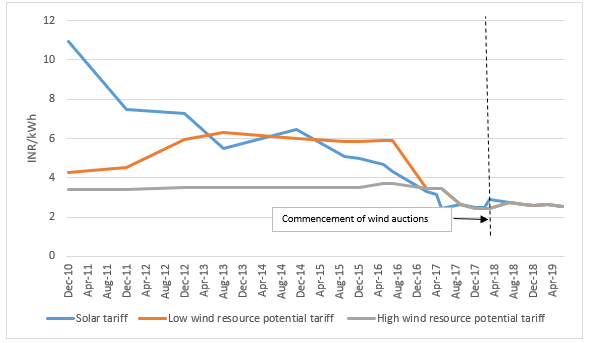 2|
Source: CEEW CEF, Central Electricity Regulatory Commission (CERC) Tariff Orders
Are these low tariffs sustainable?
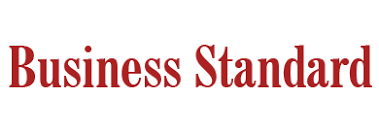 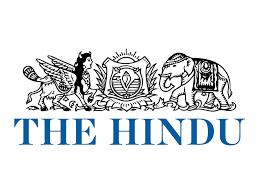 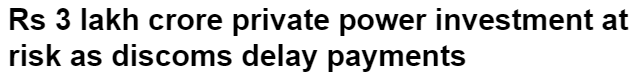 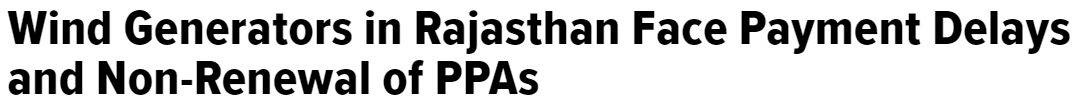 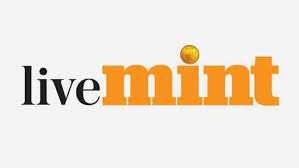 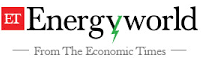 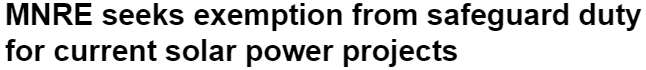 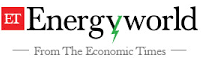 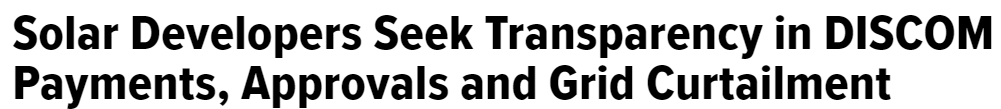 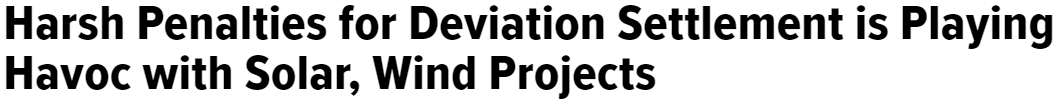 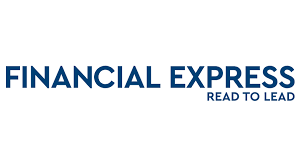 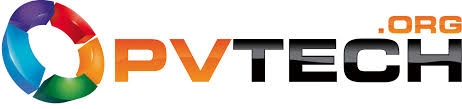 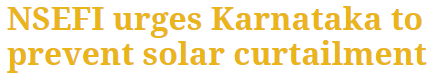 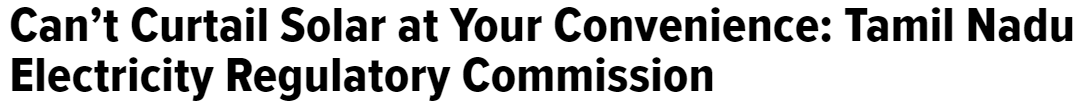 3|
Source: Indian dailies
Does curtailment even exist?
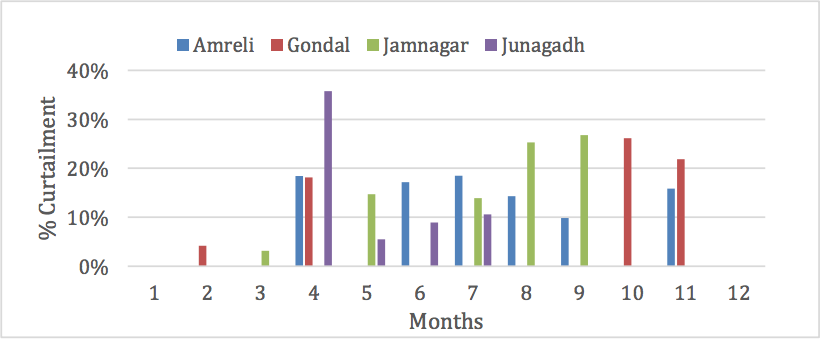 Quantum of Curtailment
Difficult to estimate quantum of curtailment – it is a function of location and time period

Granular data available but not public

Only Gujarat and Chhattisgarh used to publish data but stopped publishing data after July-2017
Nature of Curtailment is changing from commercial to technical

175 GW of RE by 2022 and more
4|
Source: CEEW CEF
What is government trying to do?
Regulatory interventions
Forecasting and Scheduling regulations

Increasing balancing area

CERC papers on electricity markets including ancillary markets

Technical interventions
Storage tenders 

flexible thermal - bundling 

Grid strengthening

Dedicated RE monitoring centres such as the Renewable Energy Management Centres
5|
What is CEEW CEF trying to do?
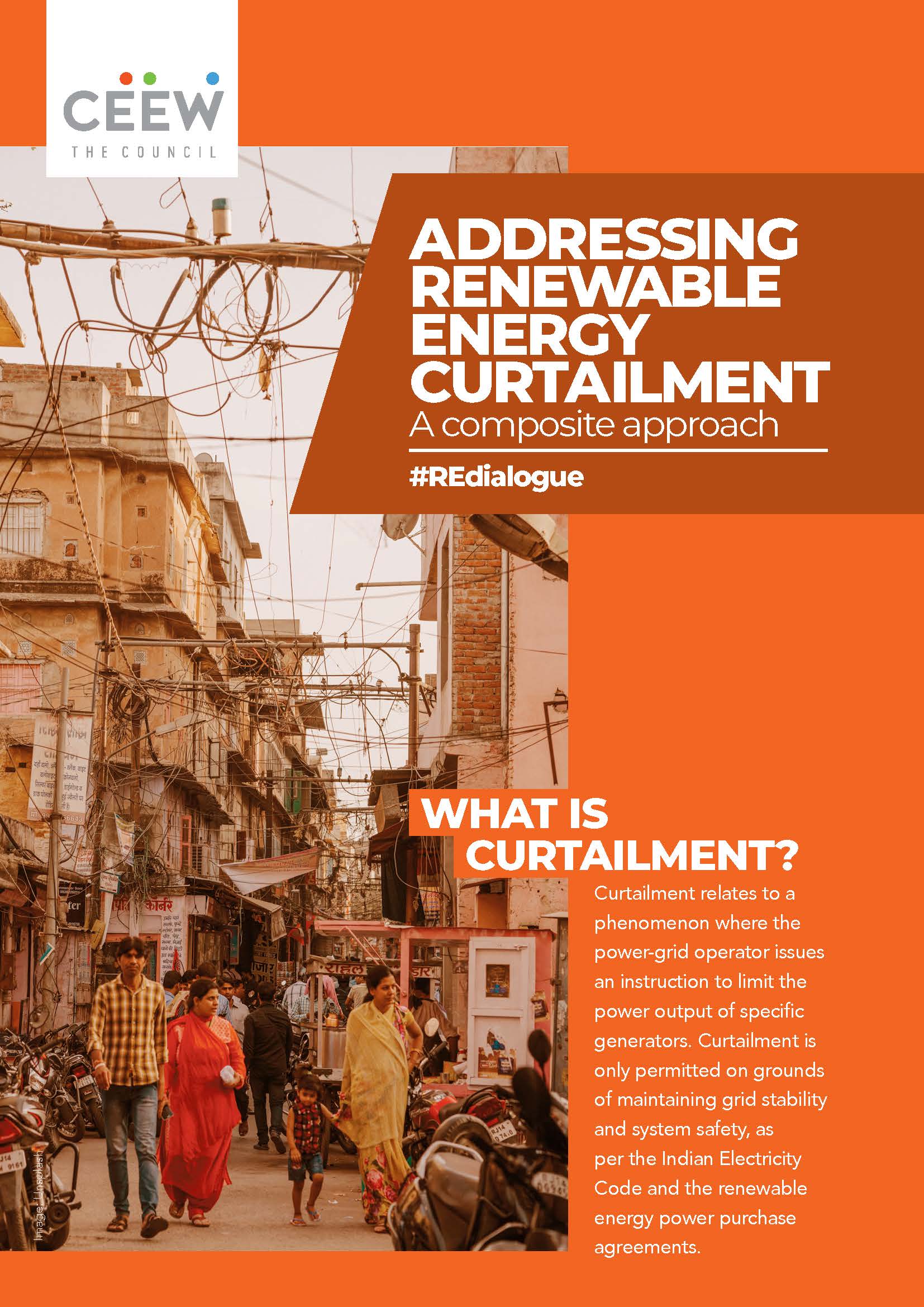 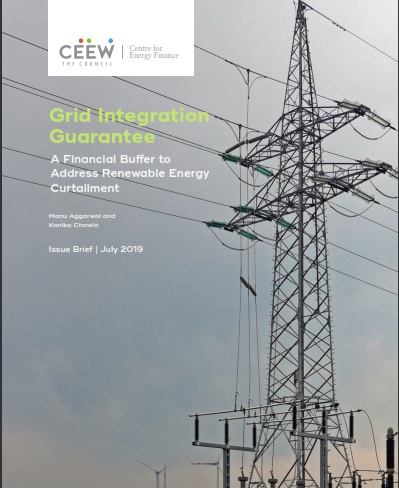 CEEW CEF proposes two-fold interventions that would lead to the efficient allocation of risks in both short to medium and long term

For short to medium term, a stop-gap measure called Grid Integration Guarantee (GIG)

Effective contractual provisions to limit and compensate for curtailment, making it a more predictable risk in medium and long term
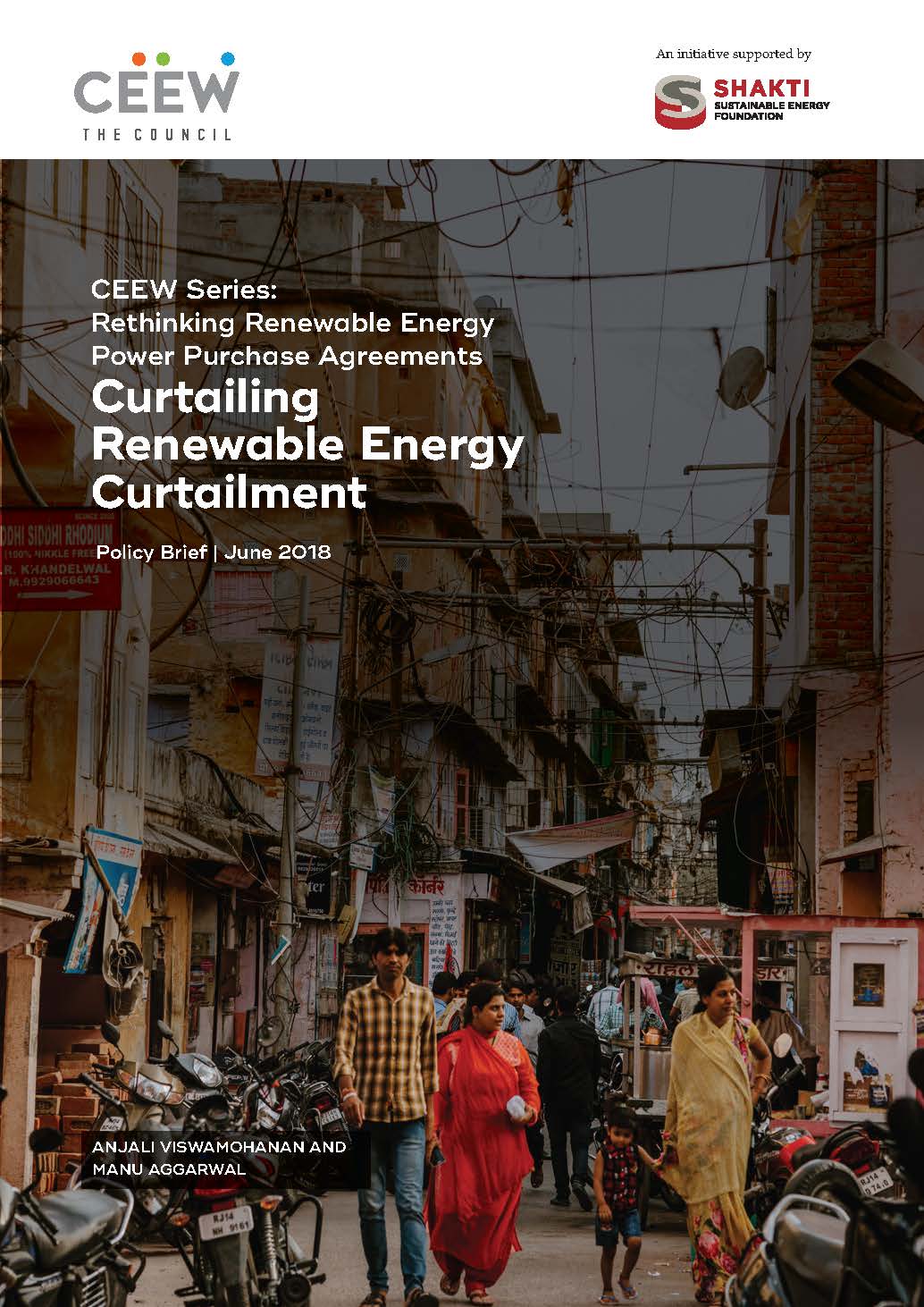 6|
Source: CEEW CEF
Grid Integration Guarantee
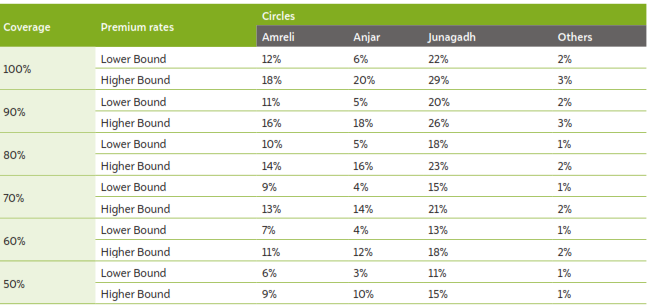 Use case is ready but availability of data is a challenge

Insurance/risk mitigation product that leverages big data and actuarial science

Covers only curtailment and not resource and performance risks

Covers the tail-end curtailment risk with market reflective pricing

Capitalisation- Premiums, public money from governments, GCF, etc.

Other than the obvious risk underwriting, additional merits of GIG are:

Predict the feasible pace of renewable capacity addition
Helps quantify the cost of grid integration
7|
Source: CEEW CEF
Thank you

Join the conversation by using #EnergyHorizons

ceew.in | @CEEWIndia
8|
Guiding questions
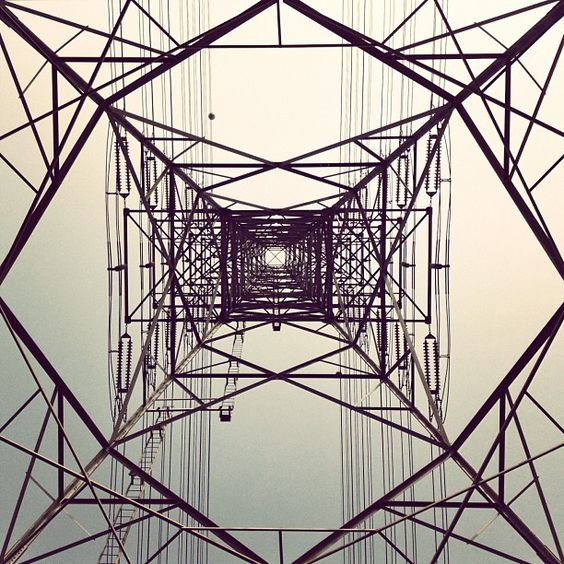 What is the extent and nature of curtailment in new solar and wind plants in India?

How is curtailment risk factored into the long-term business plan of newer projects? How is this different from older RE projects?

Do governments know everything about curtailment to underwrite it?

How should government underwrite curtailment risk- PPAs and/or GIG?
9|
Source: CEEW CEF